Russian Revolution 2
RISE OF STALIN
Class 5: WHO is Joseph STALIN?
Warm up:  Quick Philosophical Chairs
Is it ok to sacrifice 1 life to save 1000 lives?
Warm up:  Quick Philosophical Chairs
What process makes better decisions: 
a. group consensus 
b. a single individual
Warm up:  Quick Philosophical Chairs
Do the Ends justify the Means?
(if the end result is good, does it matter what was done to get there?)
What can we predict about Stalin? (handout)
Who was STALIN?What can learn about him from the sources?
What did Stalin Do economically?  5 year plan  NOTES
Evaluate the Notes of your Neighbour!
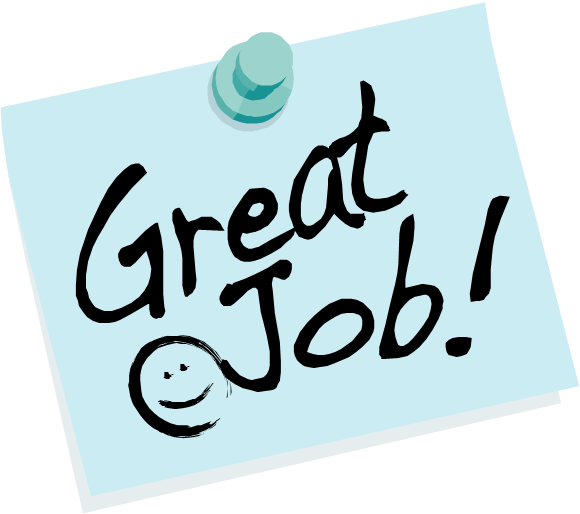 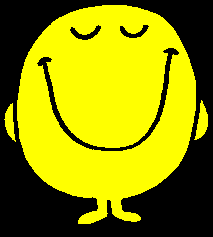 Class 6:  Collectivism and the Ukraine
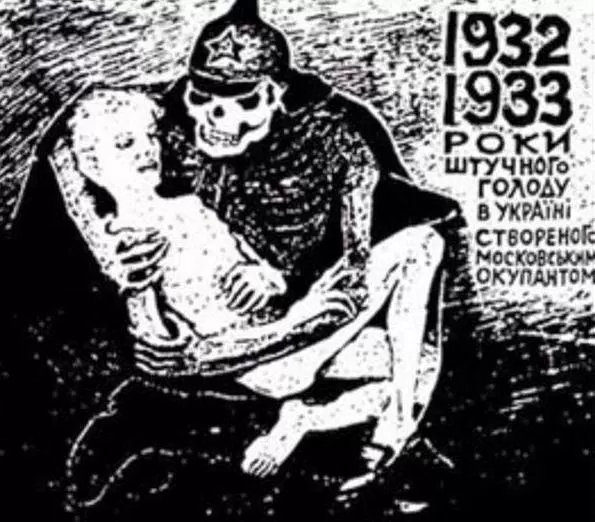 Events of the Ukraine:  Summary (collectivism and Ukraine articles – annotate and compare)
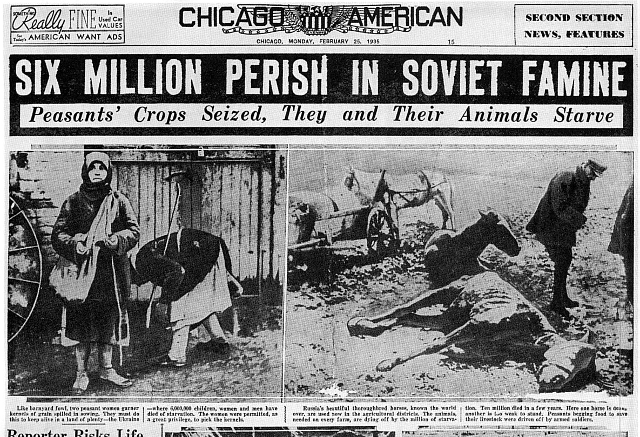 Class 7:  Purges and Gulags
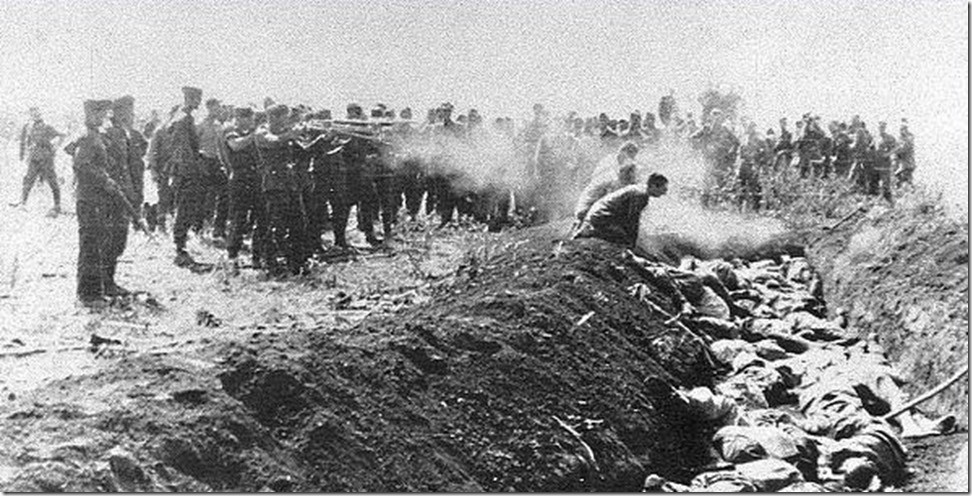 Stalin’s Purges:  Source analysis
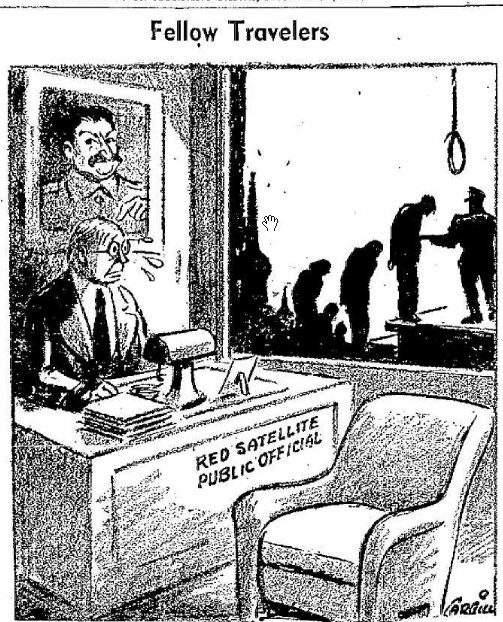 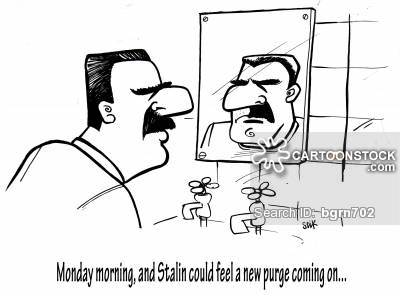 Class Placemat activity:  in your individual sections:
What makes a Great Leader? 
 List as many characteristics as possible
What is the most important trait of an effective leader? Group consensus into the center box
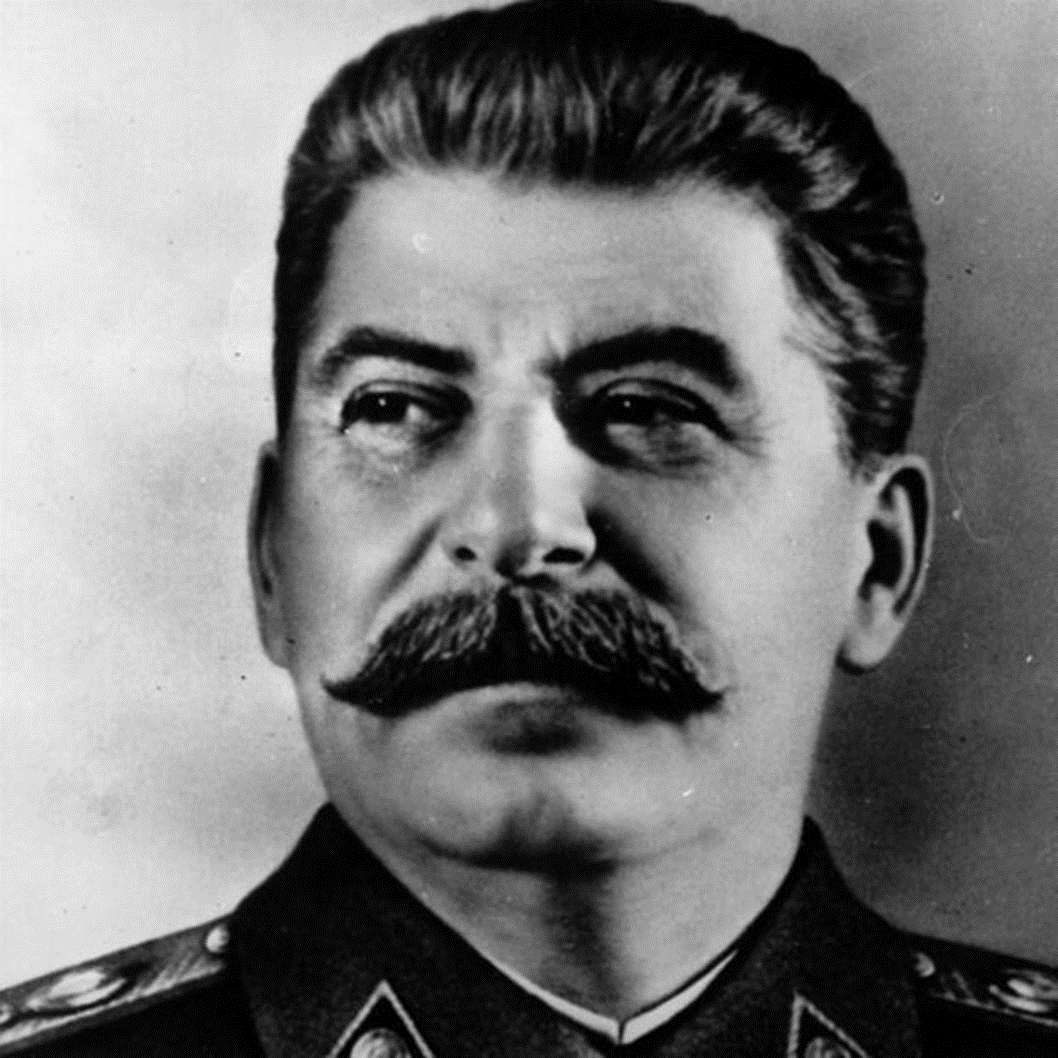 Purpose:  Was Stalin a Great Leader?
Sort the Words Provided into 4-5 Categories. 
 Glue them down to the Big Paper in a WEB.

Write Details / add notes / define each term (use 1 colour)

Create Connections between terms by drawing lines– write Why they are connected on the line

Analysis:  Evidence Stalin was a good Leader / Evidence he was not
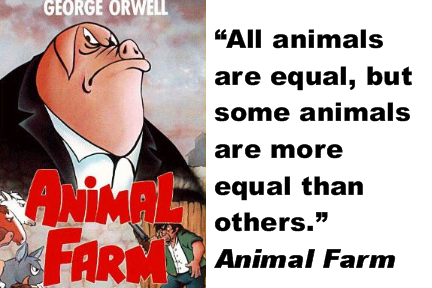 .